L32 Conversion of amino acids to specialized products. Porphyrins and bile pigments
Amino acids are precursors for biosynthesis of 
many physiologically active compounds
Synthesis of HEME

Synthesis of physiologically active AMINES
The key reaction is  decarboxylation: release of CO2

Enzyme: decarboxylase
cofactor: pyridoxal phosphate (PLP)
GABA is one of the main brain inhibitory neurotransmitters
CO2
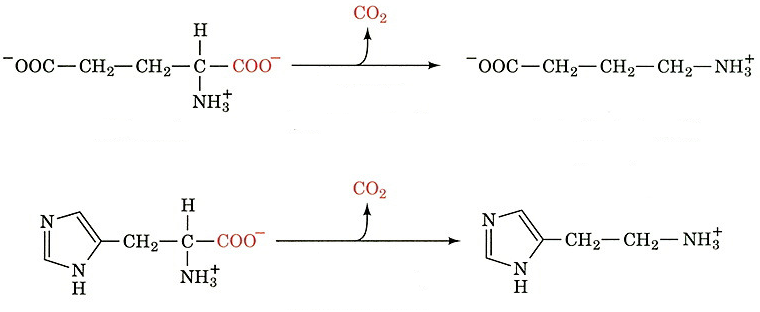 glutamate decarboxylase
(PLP dependent)
GABA
glutamate
CO2
histidine decarboxylase
(PLP dependent)
histamine
histidine
HISTAMINE participates in allergic reactions and controls a gastric acid secretion
SEROTONIN causes a contraction 
of smooth muscles
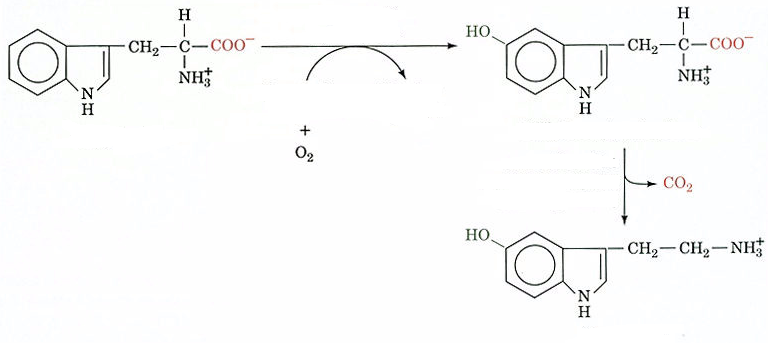 tryptophan hydroxylase
tetrahydrobiopterin
dihydrobiopterin
5-hydroxytryptophan
tryptophan
CO2
decarboxylase
(PLP dependent)
serotonin
Albinism is a result of TYROSINE 
metabolism disorder
O2   H2O
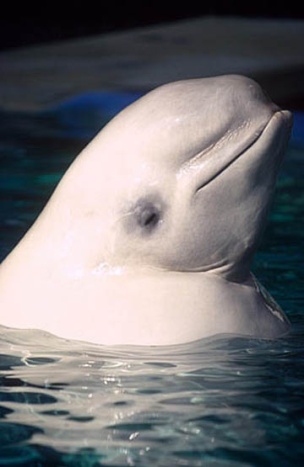 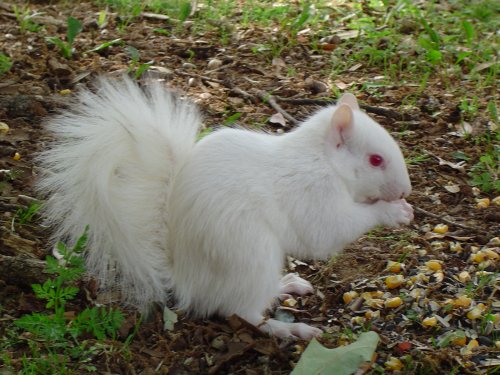 tyrosinase
tyrosine
DOPA
tyrosinase
O2


H2O
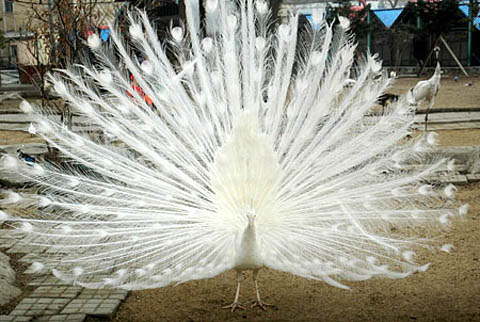 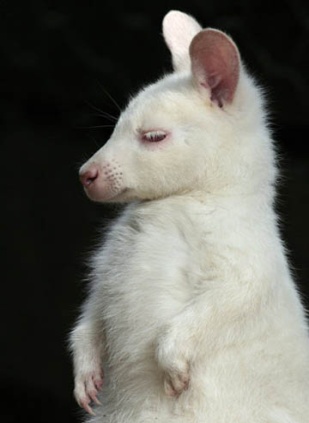 melanin
dopaquinone
Tyrosine is a precursor for the synthesis of 
catecholamine dopamine, 
noradrenaline and adrenaline
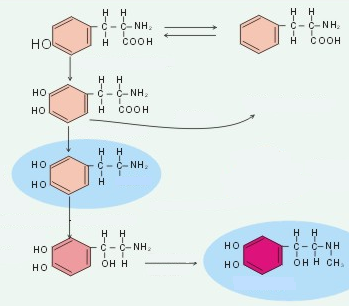 tyrosine
phenylalanine
tyrosine hydroxylase
catechol
L-DOPA
melanin
CO2
Parkinson’s disease: 
lack of dopamine
H
dopamine
adrenaline
noradrenaline
Hormone: 
stimulates a glycogen breakdown
HEME
circular tetrapyrrole 

four pyrrole rings interconnected via methine bridges (=CH-). 

Planar system of conjugated double bonds absorbs a visible light and is responsible for a dark red heme color
HEME
M
V
Substituents are 

methyl (M)

vinyl (V) 

propionic acid (P)
M
M
V
P
M
P
HEME
The most common porphyrin in human organism 

In the complex with the proteins produces hemoglobin, myoglobin and cytochrome, including cytochrome P450
In mitochondria:
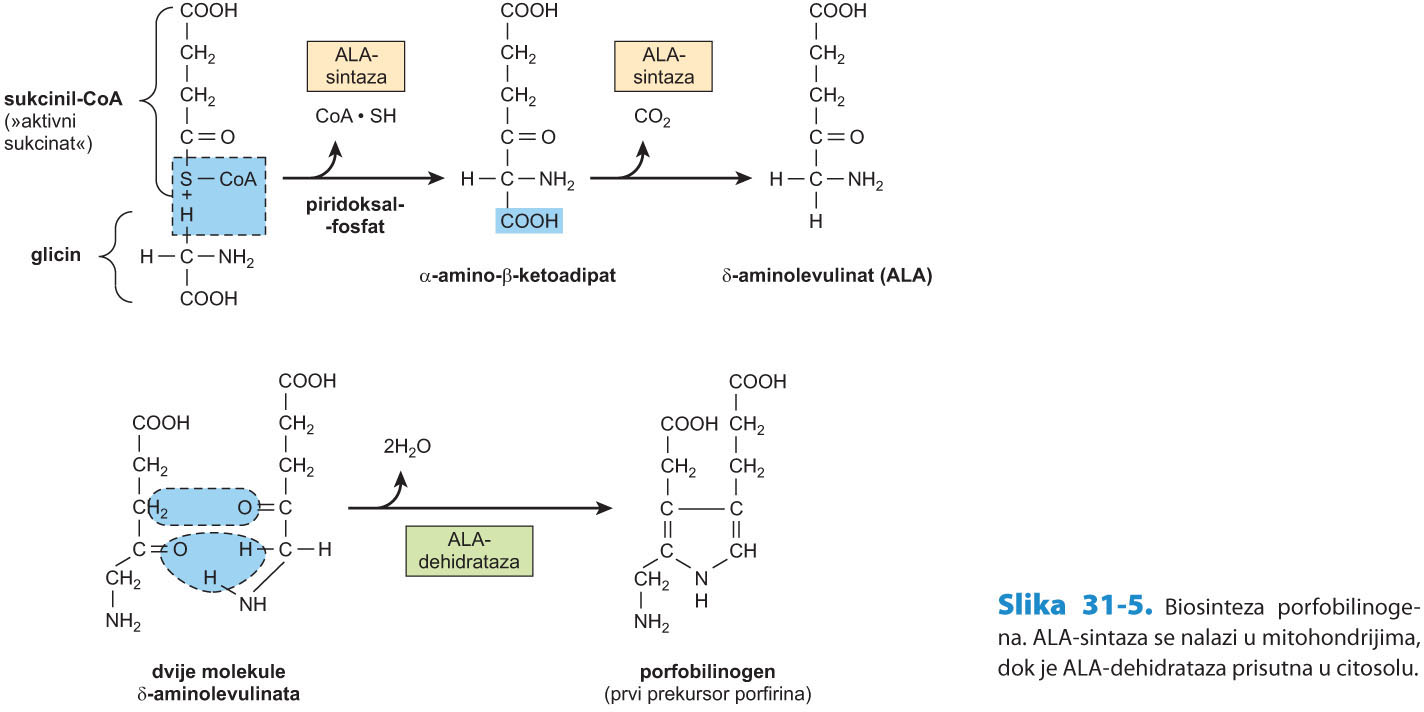 
ALA-synthase
ALA-synthase
succinyl-CoA
(“active succinate”)
pyridoxal-phosphate
glycine
α-amino-β-ketoadipate
δ-aminolevulinate (ALA)
In CYTOSOL:
two molecules of ALA are condensed
with ALA dehydratase (contains Zn, inhibited by Pb)
forming porphobilinogen (PBG)
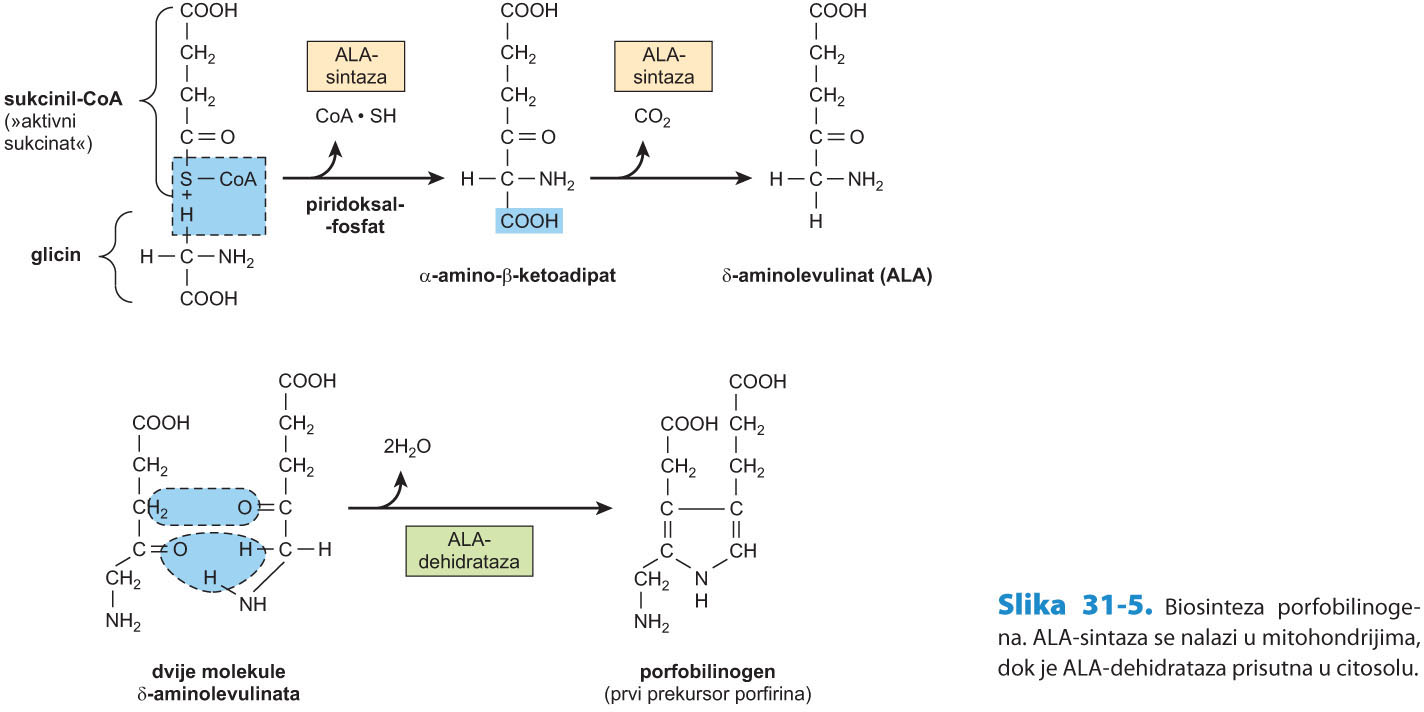 ALA-dehydratase
porphobilinogen
(first precursor of porphyrin)
two molecules of 
δ-aminolevulinate
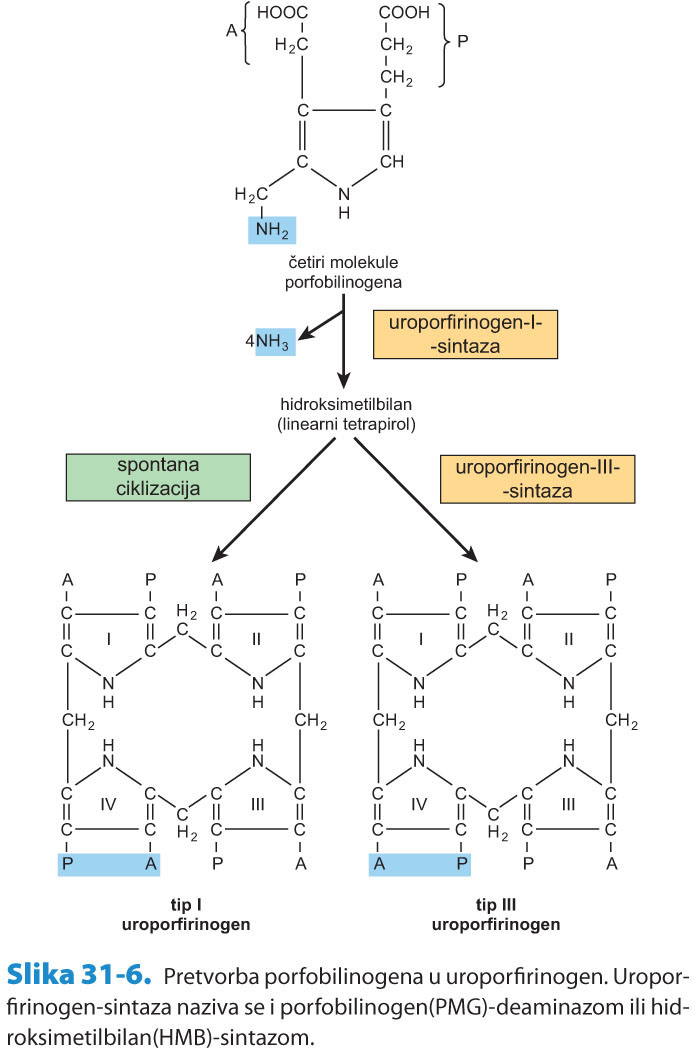 four molecules of porphobilinogen
uroporphyrinogen-I-synthase
(PBG-deaminase or HMB-synthase)
(PBG-deaminaza ili HMB-sintaza)
ili HMB
hydroxymethylbilane or HMB
(linear tetrapyrrole)
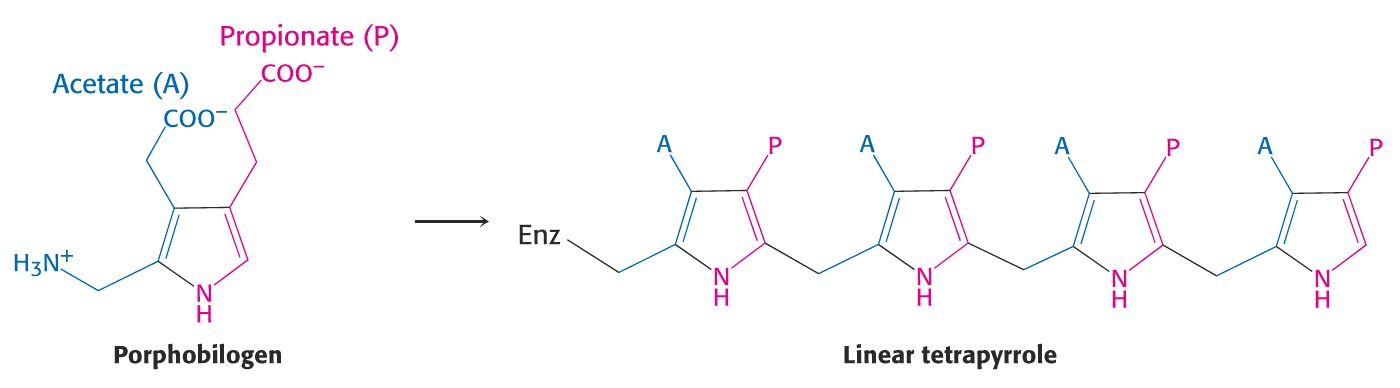 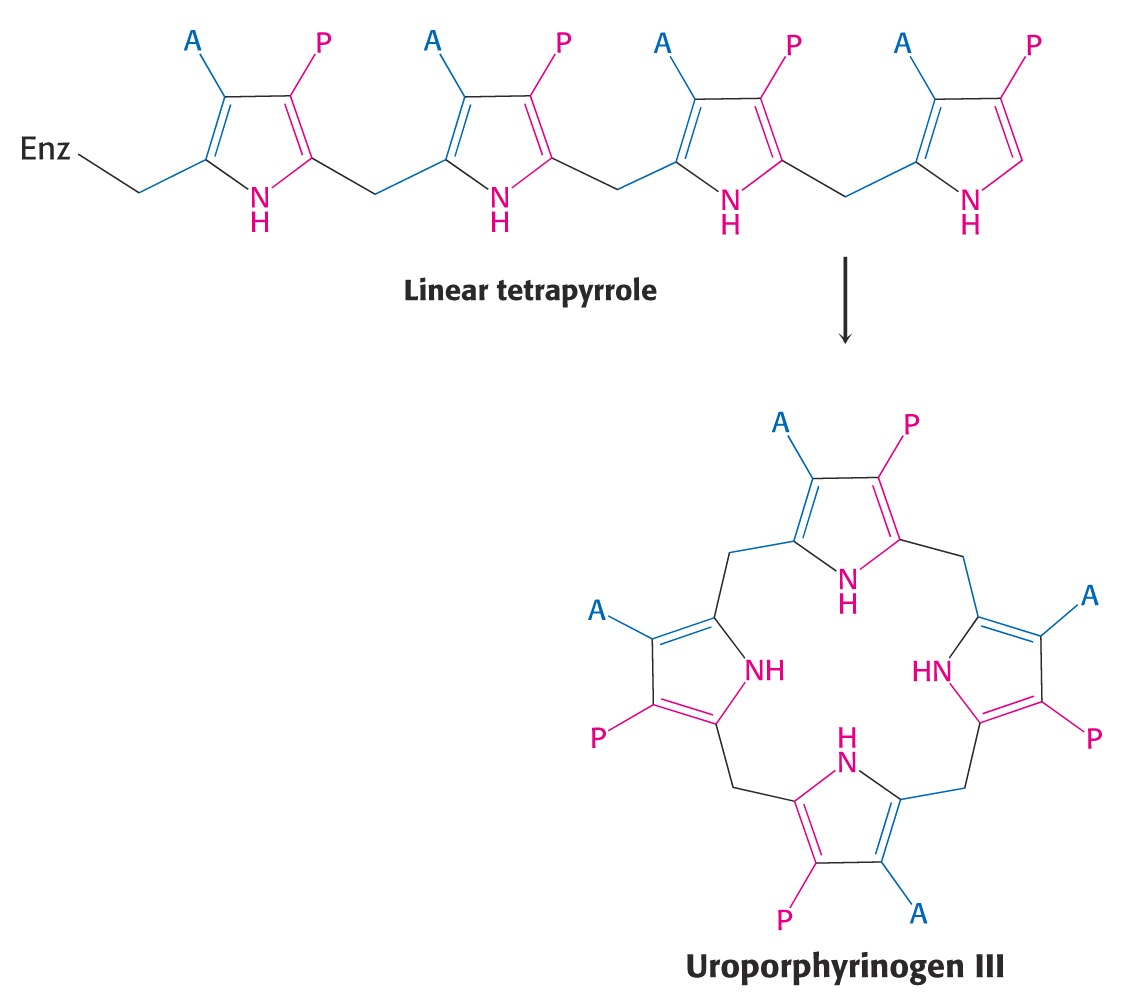 HMB spontaneously cyclizes forming
uroporphyrinogen I

or is converted to uroporphyrinogen III
with the uroporphyrinogen III synthase

Under normal conditions a resulting uroporphyrinogen is almost exclusively the isomer type III but, in some of porphyria, more of porphyrinogen type I isomer is formed.
hydroxymethylbilane or HMB
(linear tetrapyrrole)
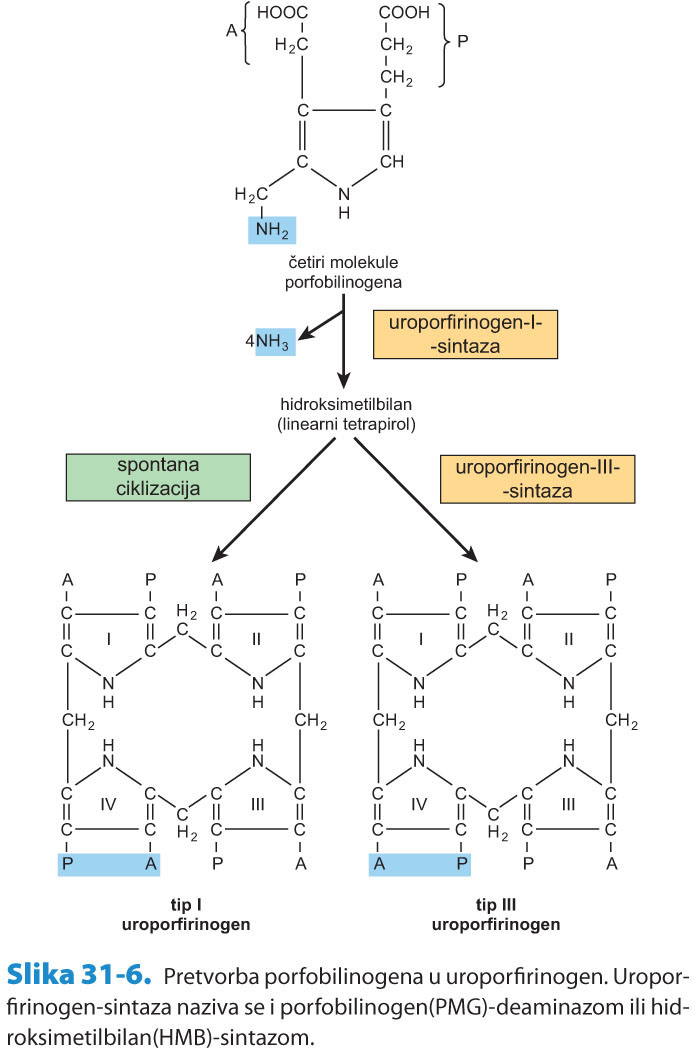 spontaneous cyclization
uroporphyrinogen-III-synthase
type I uropophyrinogen
type III uropophyrinogen
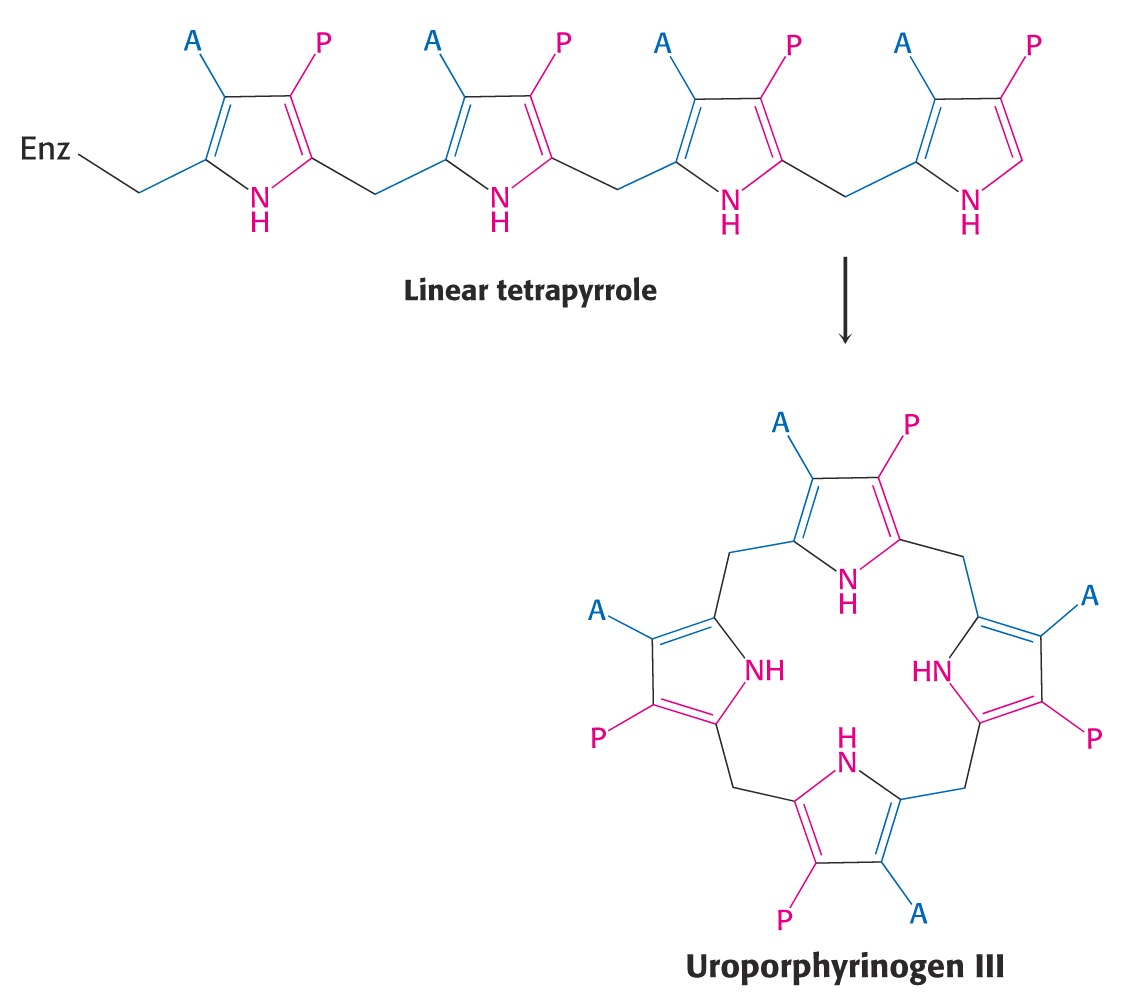 uroporphyrinogen pyrrole rings are connected with methylene bridges (-CH2-), which do not form a conjugated ring system

therefore, these compounds are colorless


porphyrinogens rapidly auto-oxidize to the colored porphyrins

catalysis by light and by produced porphyrins
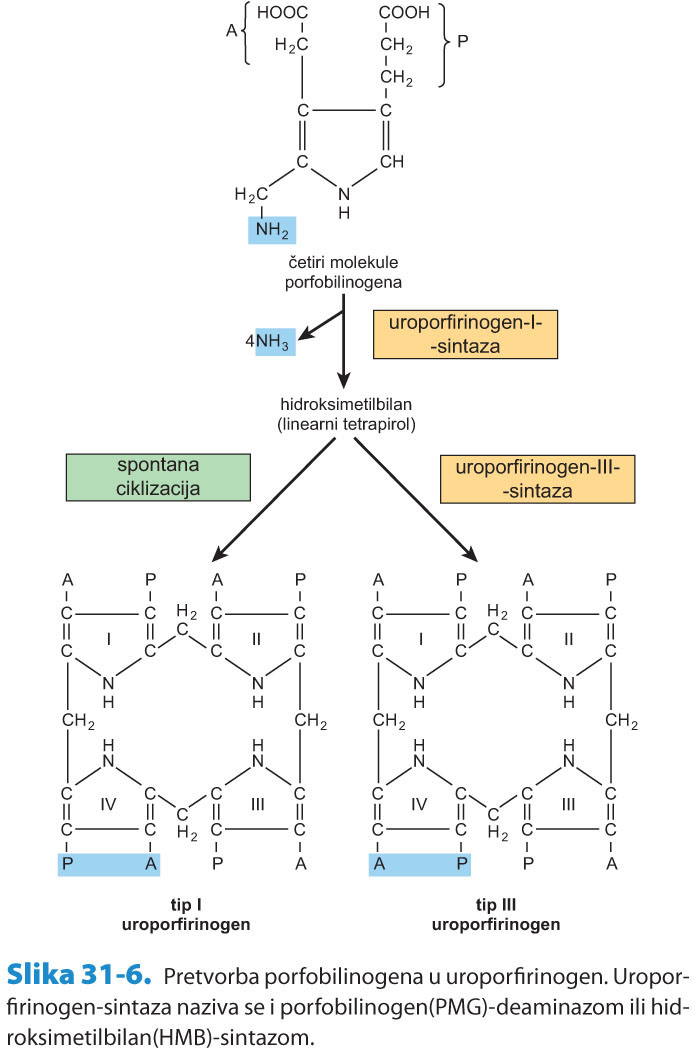 type III uropophyrinogen
The reaction is catalyzed by uroporphyrinogen-decarboxylase, which can translate uroporphyrinogen I to coproporphyrinogen I as well
Uroporphyrinogen III is converted to coproporphyrinogen III by decarboxylation of all acetate (A) groups to form methyl (M) substituents.
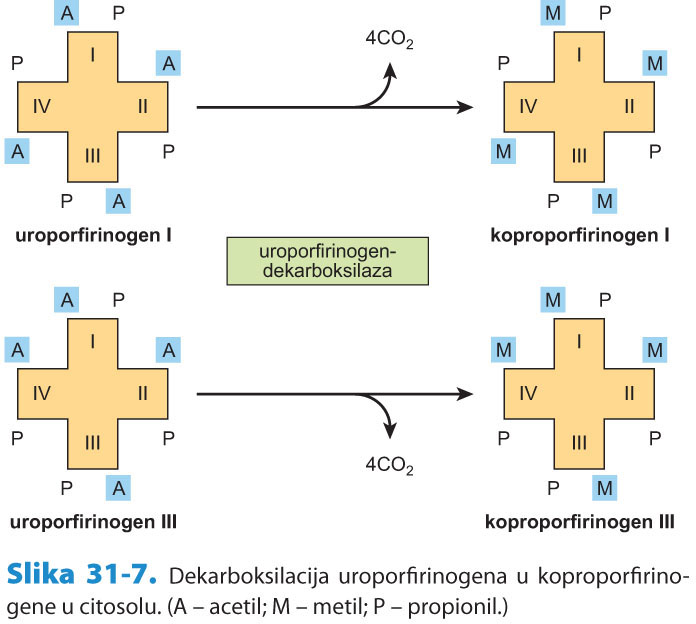 uropophyrinogen I
uroporphyrinogen-decarboxylase
coproporphyrinogen I
uropophyrinogen III
coproporphyrinogen III
porphobilinogen
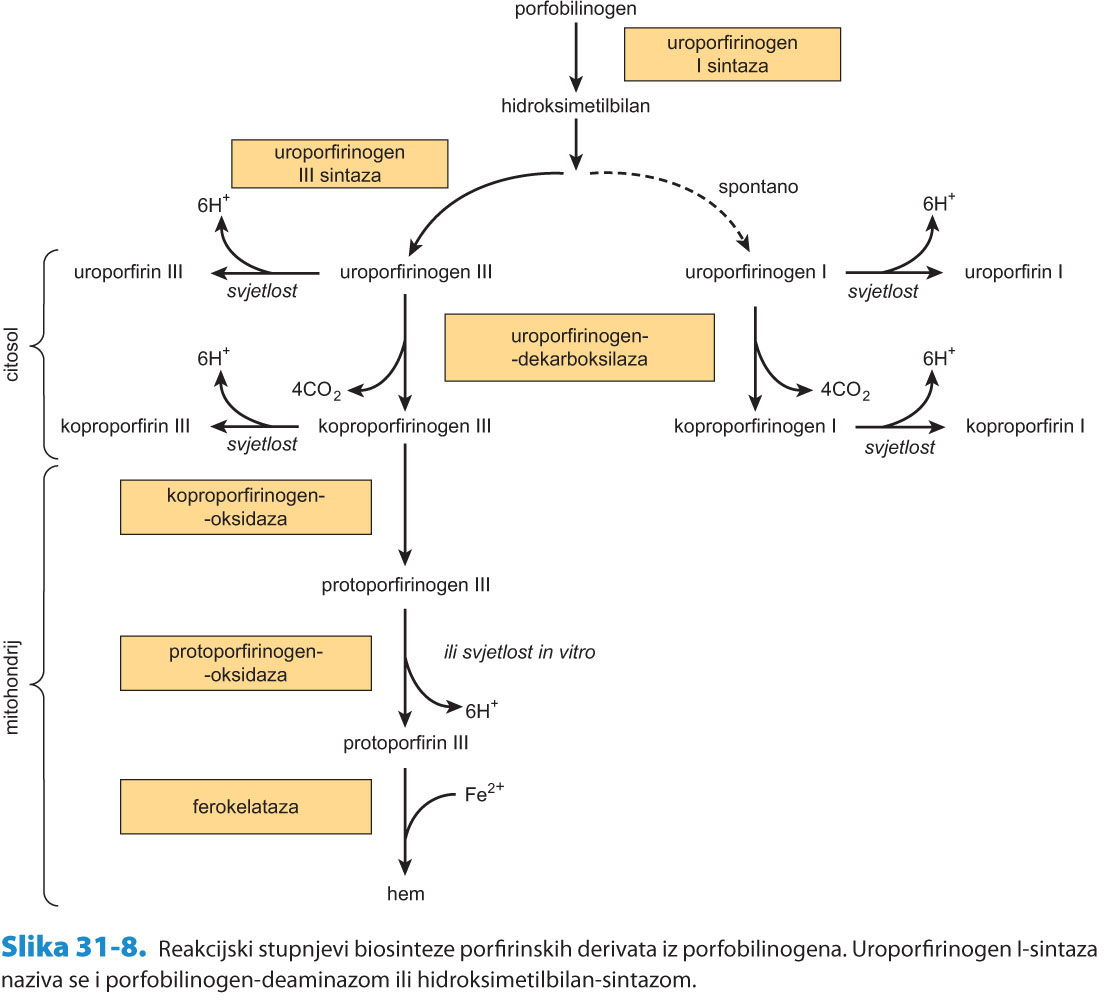 uroporphyrinogen-I-synthase
hydroxymethylbilane
spontaneously
uropophyrinogen I
uropophyrin I
light
uroporphyrinogen-decarboxylase
coproporphyrinogen I
coproporphyrin I
light
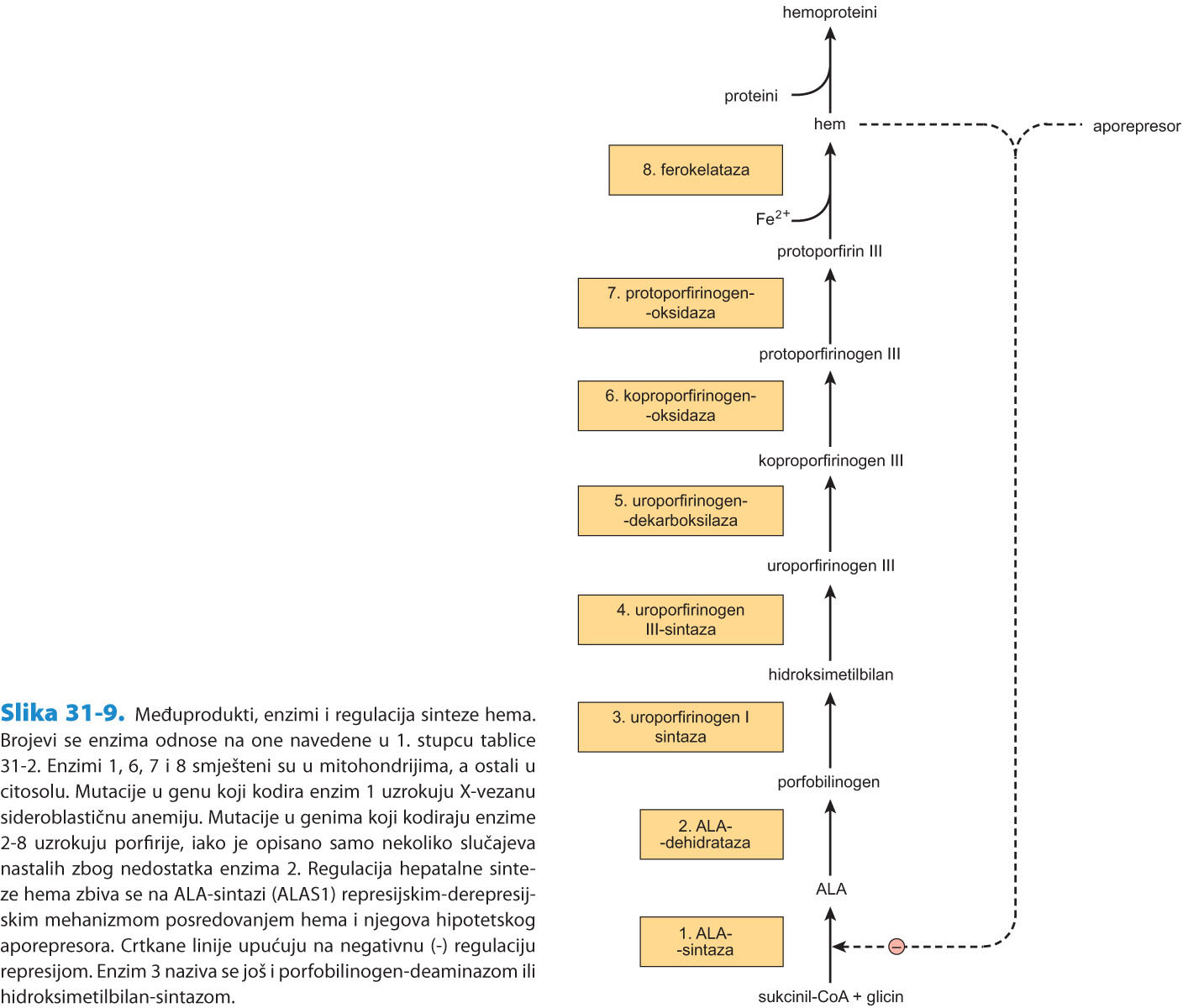 coproporphyrinogen III
5. uroporphyrinogen-decarboxylase
uroporphyrinogen III
4. uroporphyrinogen-III-synthase
in cytosol
hydroxymethylbilane
3. uroporphyrinogen-I-synthase
porphobilinogen
2. ALA-
dehydratase
1. ALA-
synthase
mitochondria
succinyl-CoA + glycine
in mitochondria
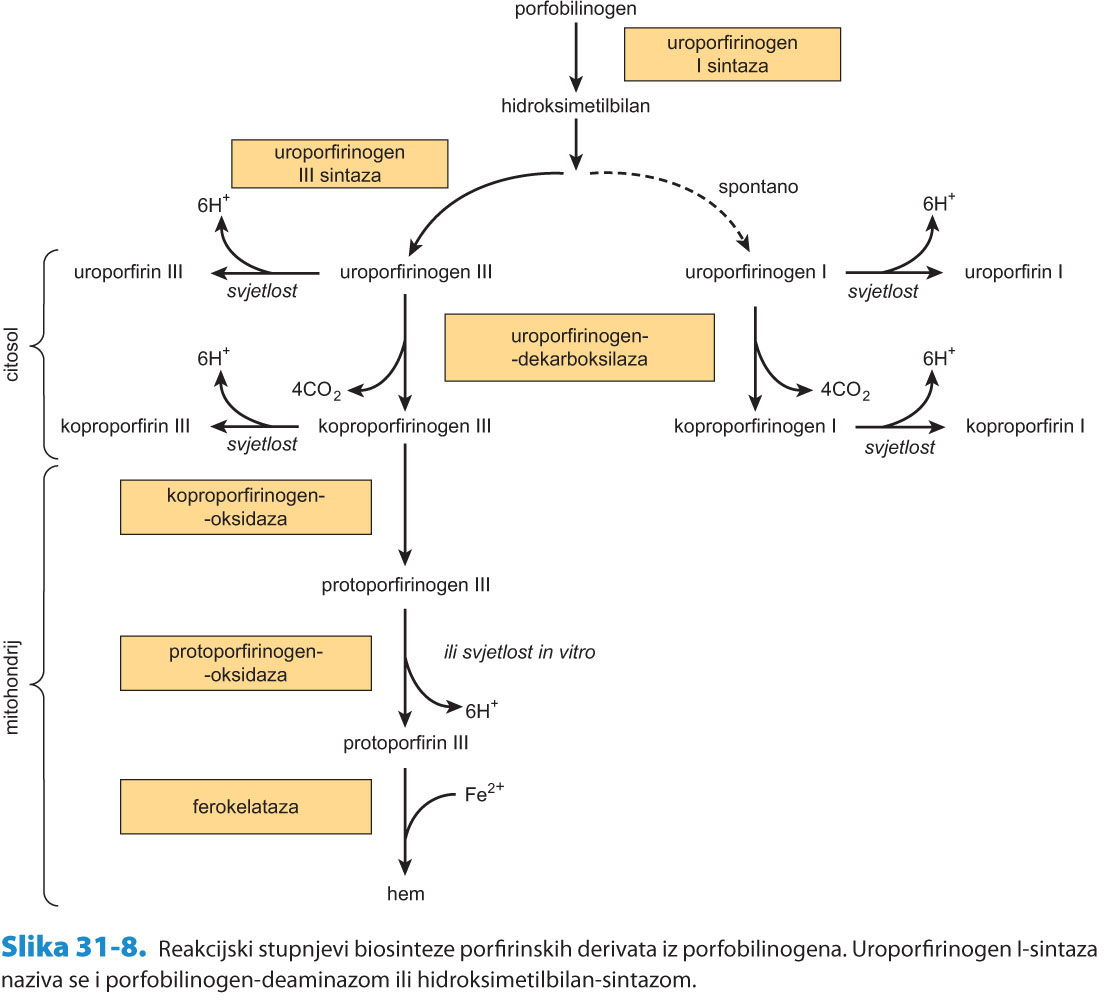 coproporphyrinogen-oxydase
protporphyrinogen III
protoporphyrinogen-oxydase
or light in vitro
protporphyrin III
ferrochelatase
HEME
The biosynthesis of heme occurs in most mammalian cells
with the exception of mature erythrocytes which do not contain mitochondria

However, approximately 85% of heme synthesis takes place in the erythroid precursor cells of bone marrow

and most of the remaining synthesis in the hepatocytes
ALA-synthase is a key regulatory enzyme in the biosynthesis of heme in the liver
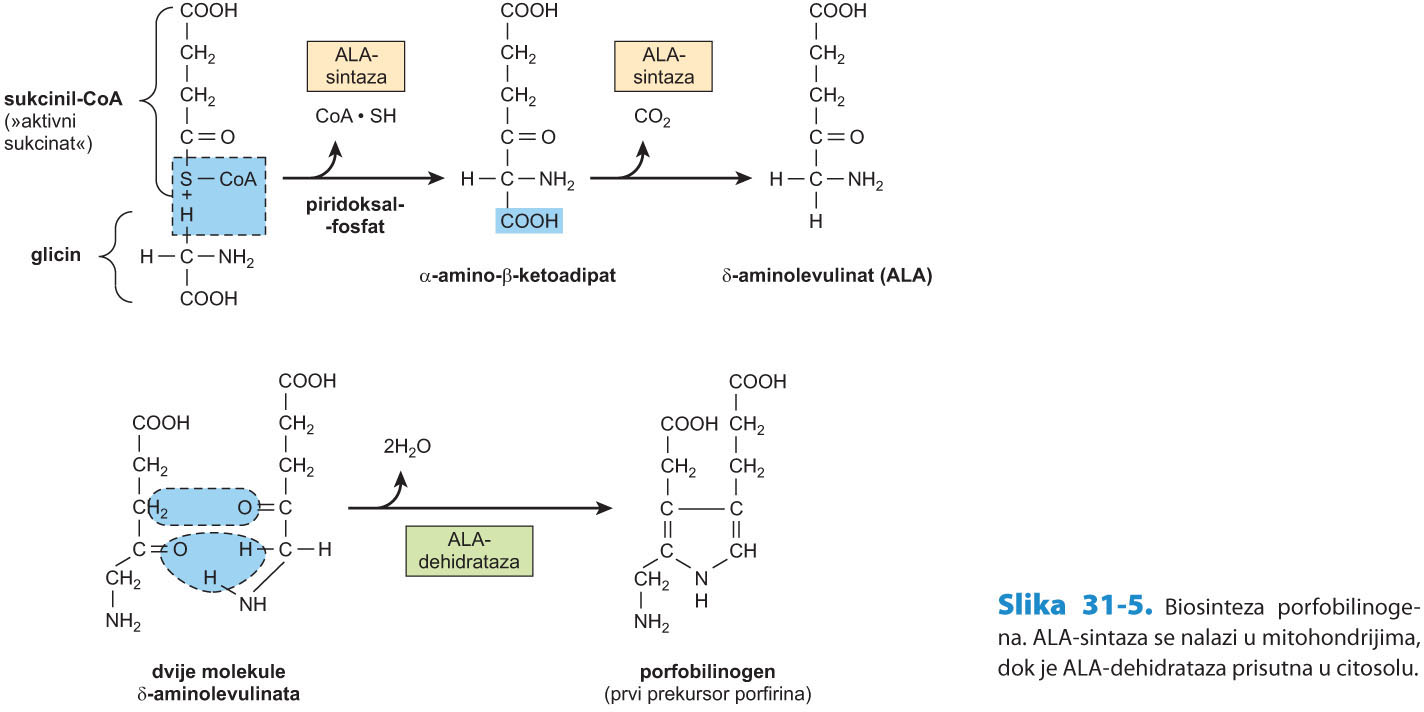 ALA-synthase
ALA-synthase
succinyl-CoA
(“active succinate”)
pyridoxal-phosphate
glycine
α-amino-β-ketoadipate
δ-aminolevulinate (ALA)
Heme, probably acting through some apopressor molecules, negatively regulates the synthesis of mRNAs for ALA-synthase 
Heme also affects 
translation of the enzyme 
transfer from the cytosol to the mitochondria
Many drugs can cause increased activity of ALA synthase
Most drugs are metabolized in the liver system using hemoprotein, cytochrome P450 

During the drugs metabolism of drugs the consumption of heme is increased by cytochrome P450
Porphyrins are precursors of bile colors (bilirubin, etc.)
Cholesterol is a precursor of bile salts
Bile acids (salts)
COO-
R1 = OH
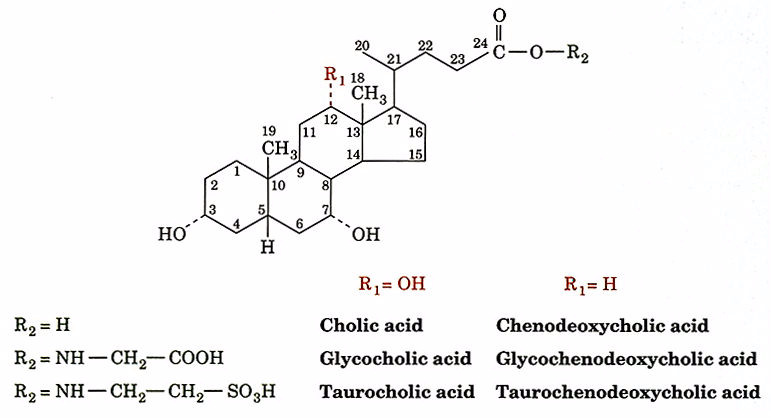 Bile salts
help solubilize lipids from the food
help the hydrolysis of lipids in the gastrointestinal tract
facilitate the resorption of the products of lipolysis
cholic acid 
  glycocholic acid 
  taurocholic acid
The main bile acid is glycocholic
23
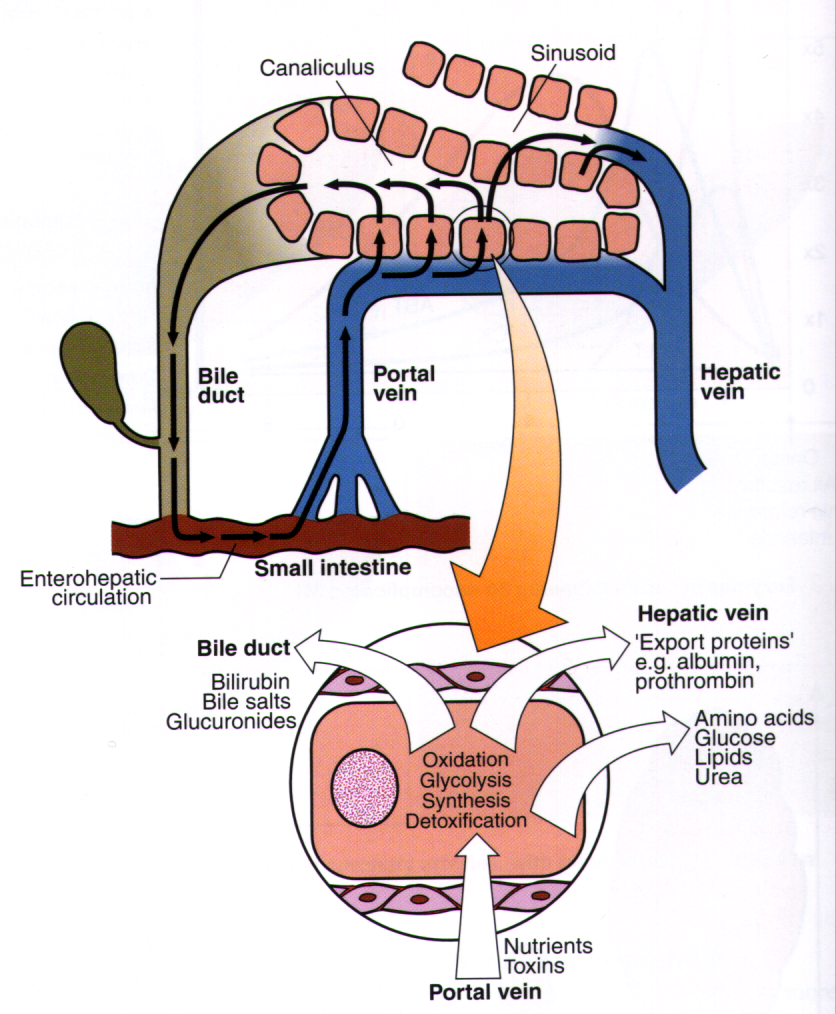 Liver functions
Heme catabolism produces BILIRUBIN
an adult weighing 70 kg processes about 6 g of hemoglobin / day

Hemoglobin is degraded:

globin is disintegrated to its constituent amino acids, which will be reused,

heme iron enters the pool of iron, also for reuse

Proportion of heme porphyrin containing no iron is also broken down, mainly in the RE cells of the liver, spleen and bone marrow
Heme catabolism
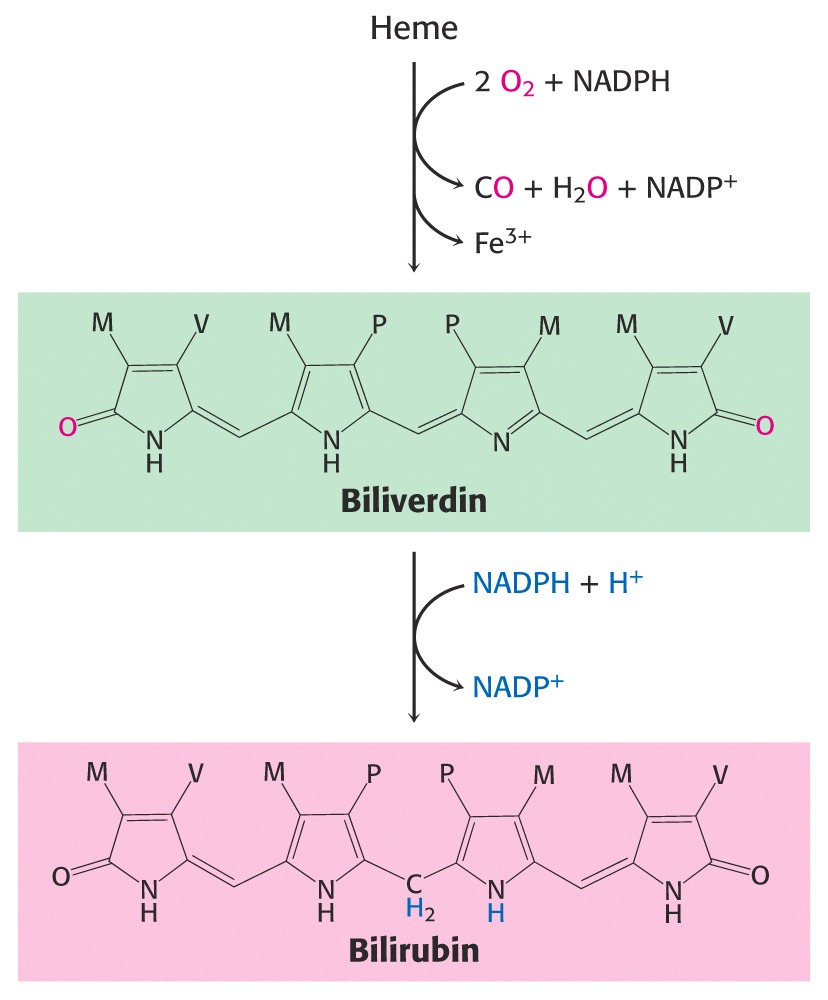 HEME OXYGENASE
Linearni 
tetrapirol
BILIVERDIN REDUCTASE
weakly soluble in water
Unconjugated
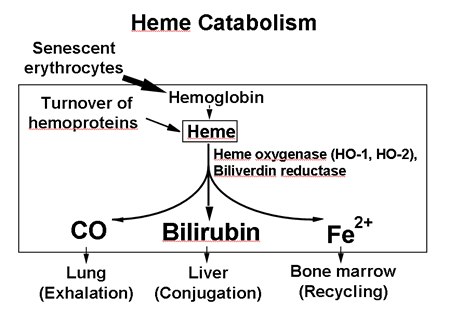 BILIRUBIN creating
Normal (decomposition of old erythrocytes)

Pathological degradation (intra-or extra-vascular hemolysis)

Portion of myoglobin and cytochrome P450 (20%)
BILIRUBIN
In the liver, bilirubin reacts with UDP glucuronate, creates monoglucuronide, and diglucuronide (more soluble in water)

In the intestines, bacteria deconjugate bilirubin diglucuronide and convert it into urobilinogen.

Part of urobilinogen is reabsorbed into the blood and excreted in the urine.

Most of the urobilinogen is oxidized to urobilin and stercobilinogen in stercobilin and excreted in the feces (color!)
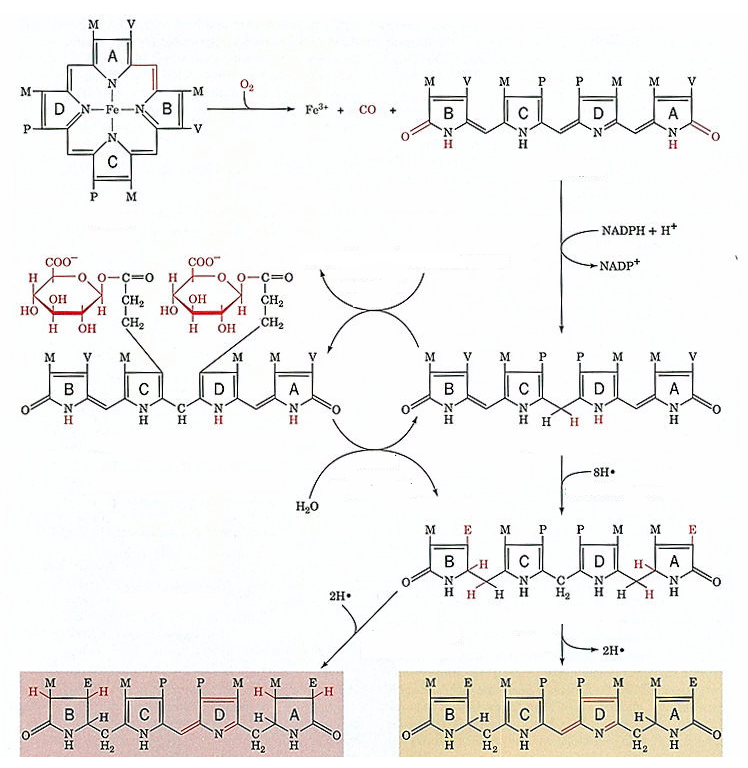 HEME OXYGENASE
BILIVERDIN
HEME
CONJUGATED BILIRUBIN- DIGLUCURONIDE
UNCONJUGATED BILIRUBIN
urobilinogen
stercobilinogen
urobilin
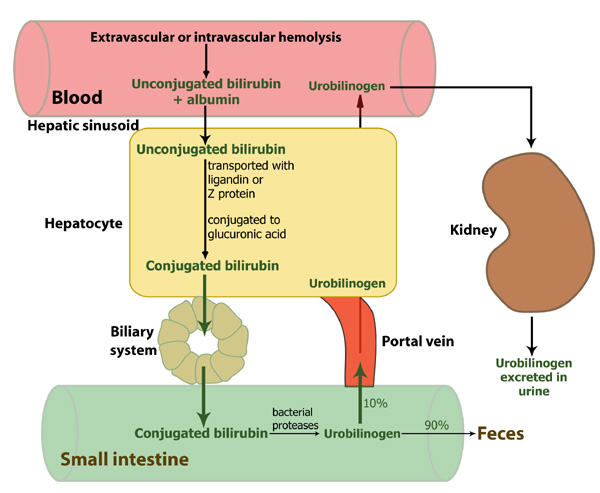 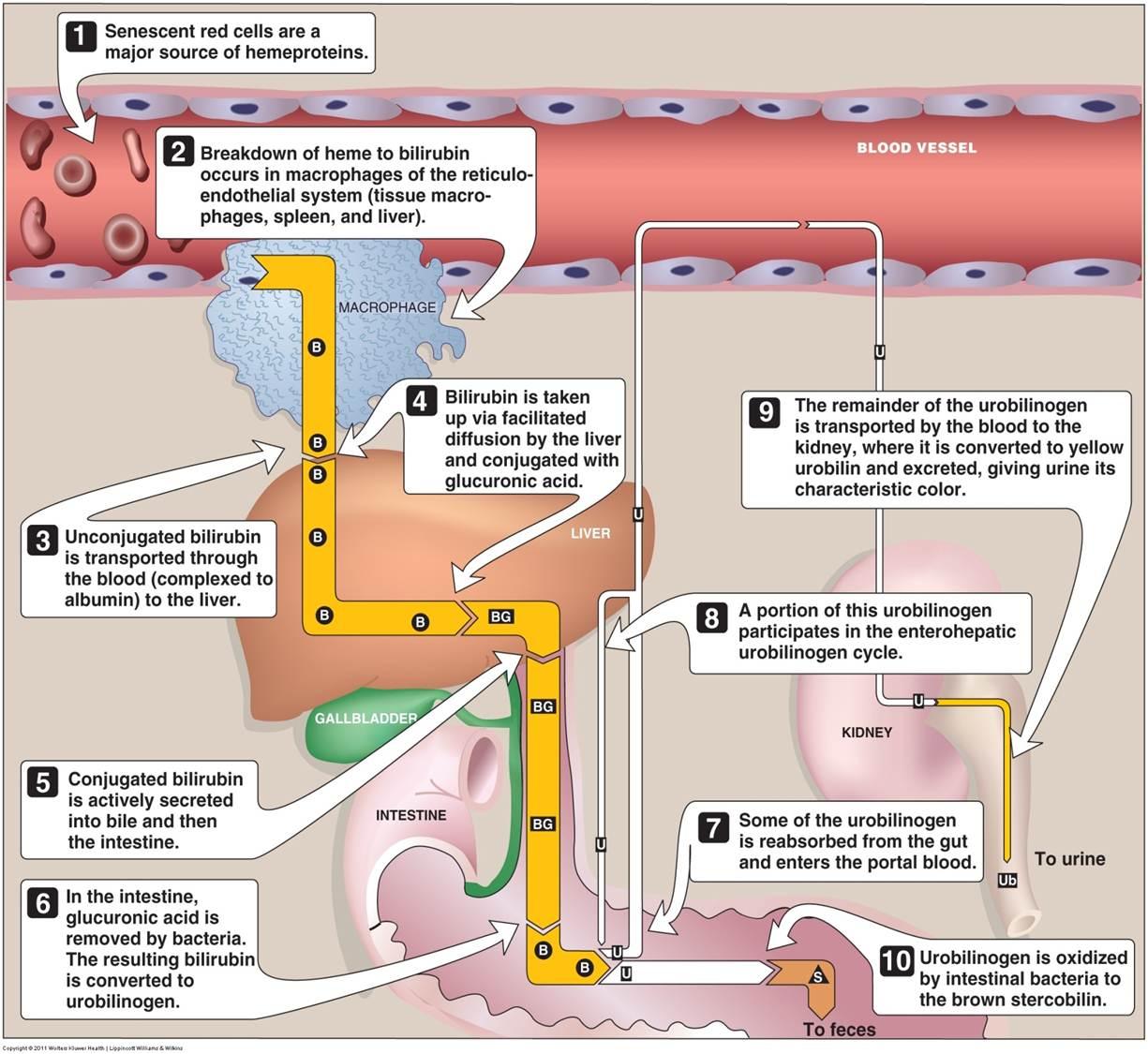